Chapter 23Industrialization and Nationalism
Lesson 4 - Nation Building in Latin America
By the end of the 18th century, the new political ideals that supported the American Revolution began to take hold in Latin America, and many countries followed their lead

Peninsulares
Spanish & Portuguese officials who came to Latin America temporarily to represent their country’s interests
Creoles
Descendants of Europeans who had settled permanently in Latin America

They had land & businesses & they supported liberal goals
 
1.    Equality of people in the eyes of the law
Free trade
Free speech & press
Did not like being controlled by Spain/Portugal
Written constitutions
Mestizos
People of mixed European & Native American descent

They also wanted freedom from European rule

Between 1791 & 1825 a series of revolts enabled most of Latin America to become independent
Haiti (1791)
A French colony based on sugar production

Toussaint Louverture led more than 100,000 slaves in a revolt
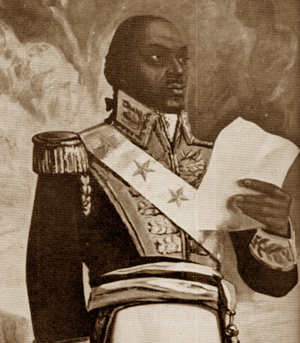 Haiti (1791-1804)
The revolt was successful fought the French & others (many of these died of yellow fever)

1804 – Haiti granted independence – 1st in Latin America
[Speaker Notes: Why the Louisiana Purchase was offered for sale by Napoleon.  After Haiti he concluded colonies could not be defended]
Mexico (1810-23)
Miguel Hidalgo: a parish priest who     
      encouraged revolution among the Native    
      Americans & Mestizos - It began Sept 16, 1810 
      (Sept 16 is Mexico’s Independence Day)

Hidalgo was captured by the Spanish & was 
	executed
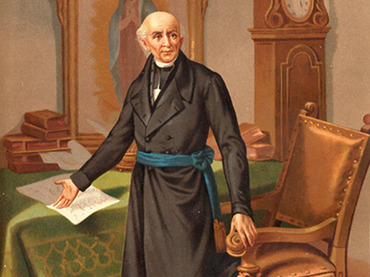 Mexico – (1810-23)
Creoles & Peninsulares were vastly outnumbered & eventually joined with the others to overthrow the Spanish

1821 – Mexico won its independence 
	& became a Republic in 1823
Liberators of South America
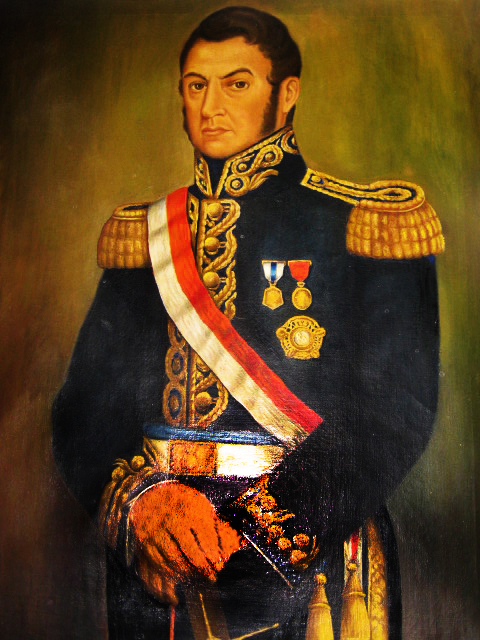 Jose de San Martin – gathered forces 
	to liberate Argentina in 1810 & Chile 	in 1818

Simon Bolivar – led forces to free 	Venezuela, Colombia & Ecuador by 	1919 – they joined together to form 	Gran Colombia
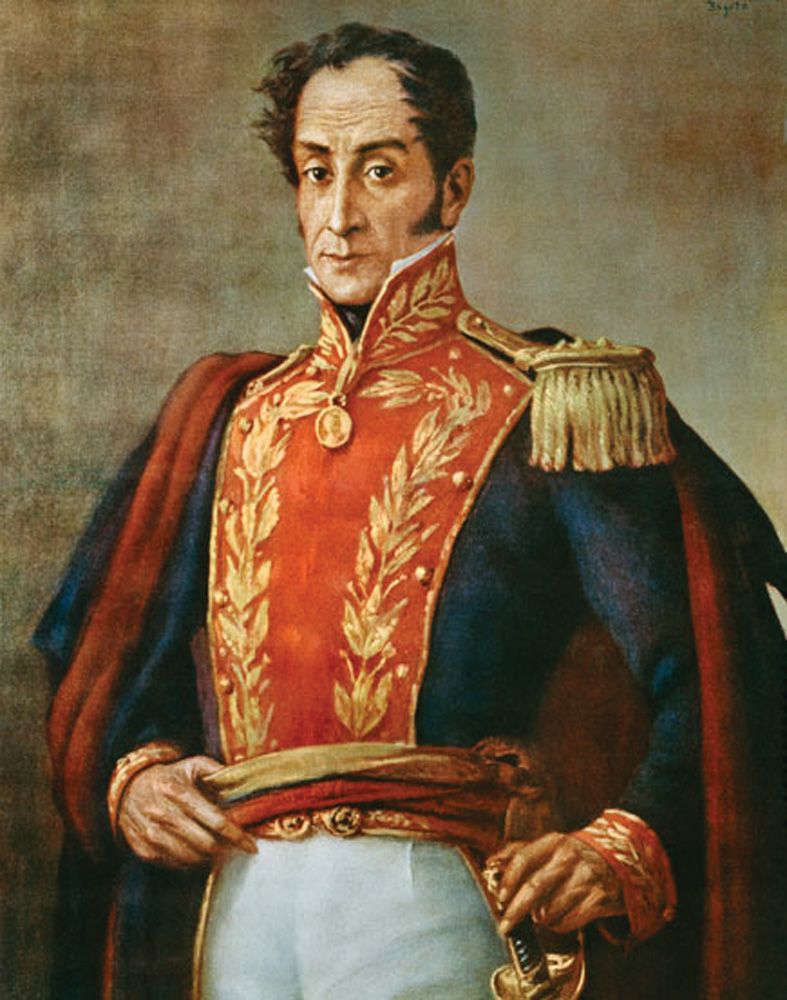 Liberators of South America
San Martin & Bolivar joined forces to 
	defeat the last Spanish Army & free   	Peru in Dec. 1824

Many other countries followed suit,     
       including Brazil & countries in Central    
       America
Independence did not come easily or without serious problems:

 Countries lost large amounts of people, property & livestock in the fights for independence

2.  No experience with self-rule
Sometimes military rulers took power, or 
	civil wars broke out

4.  Economic problems because wealthy  
	landowners grew cash crops for profits 	(mainly coffee) rather than growing 	food & many experienced poverty